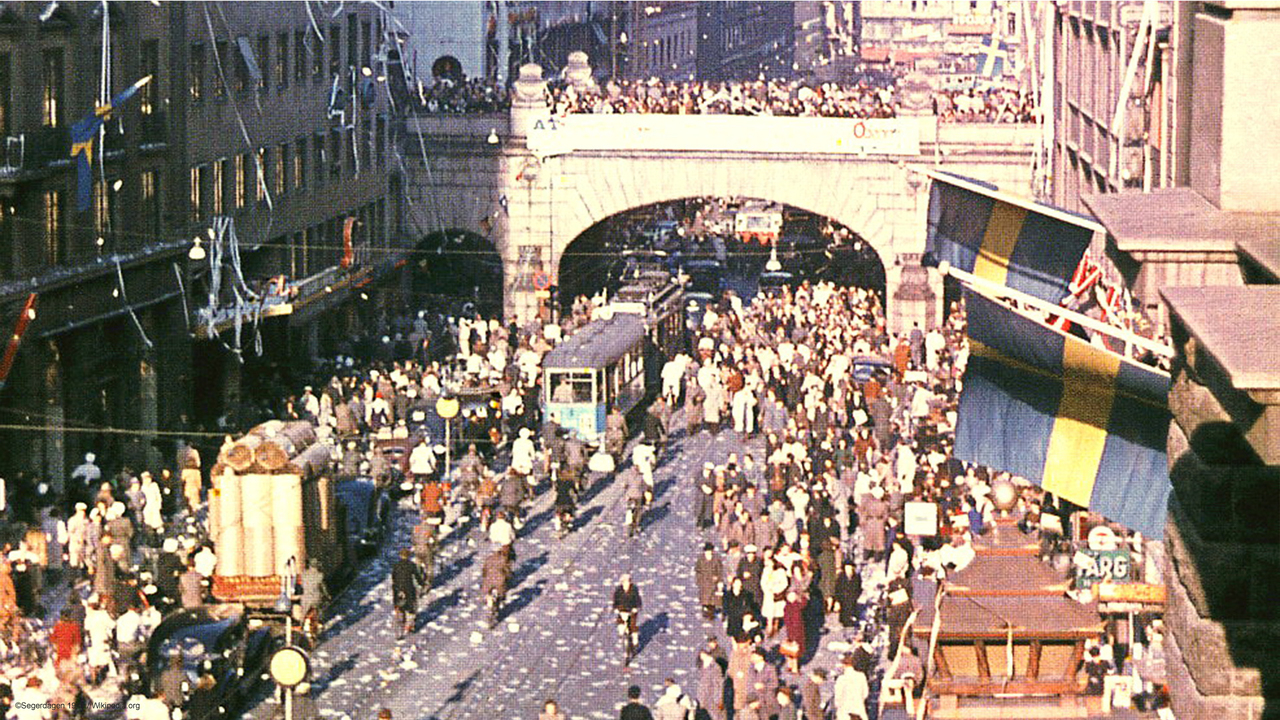 Efterkrigsstiden och det kalla kriget 1945-1991
Stora ekonomiska förändringar och ökat välstånd
Lång högkonjunktur efter kriget
Oljekrisen 1973
40-tal                                  50-tal                                  60-tal                                    70-tal                                     80-tal
Ekonomisk kris och lågkonjunktur
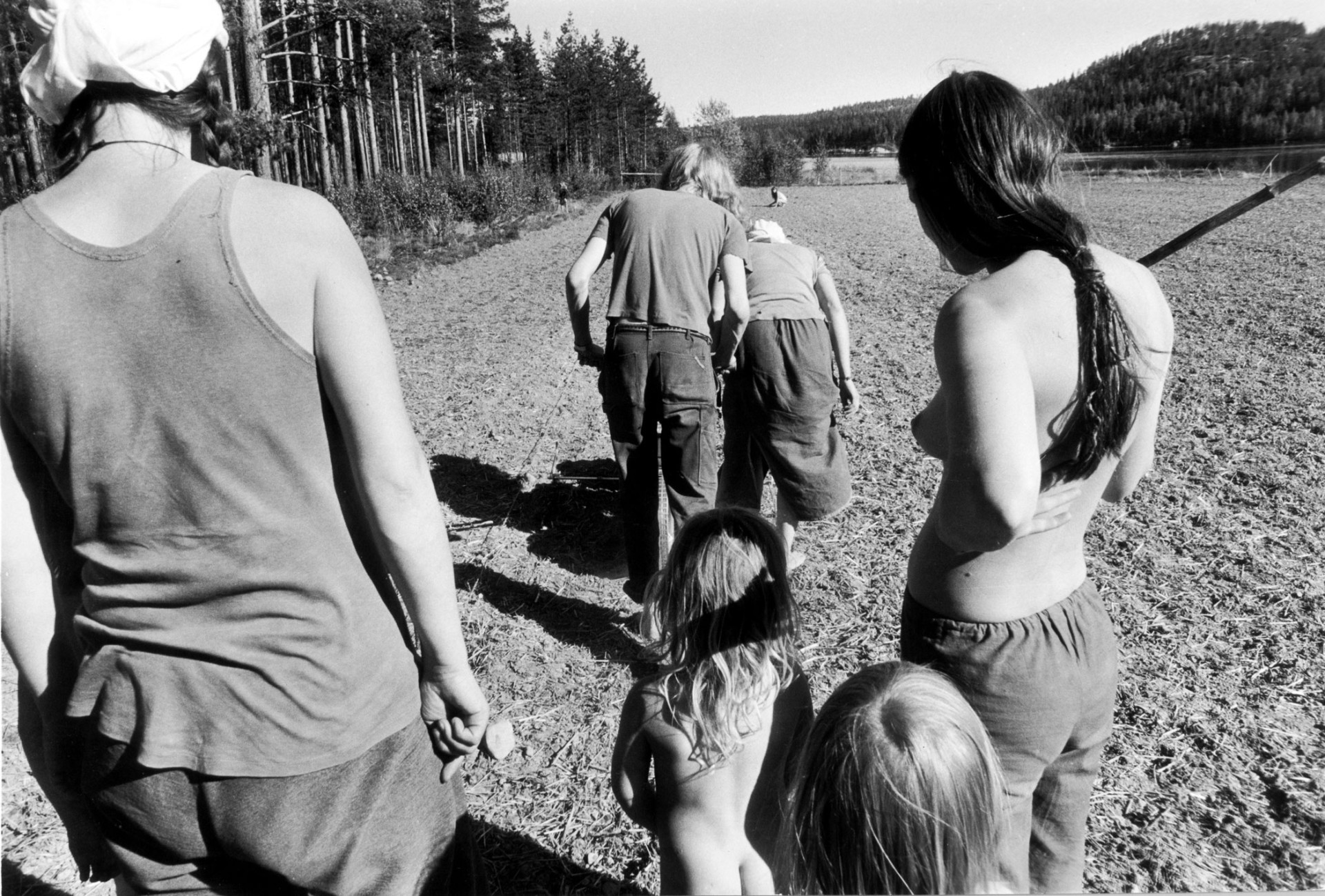 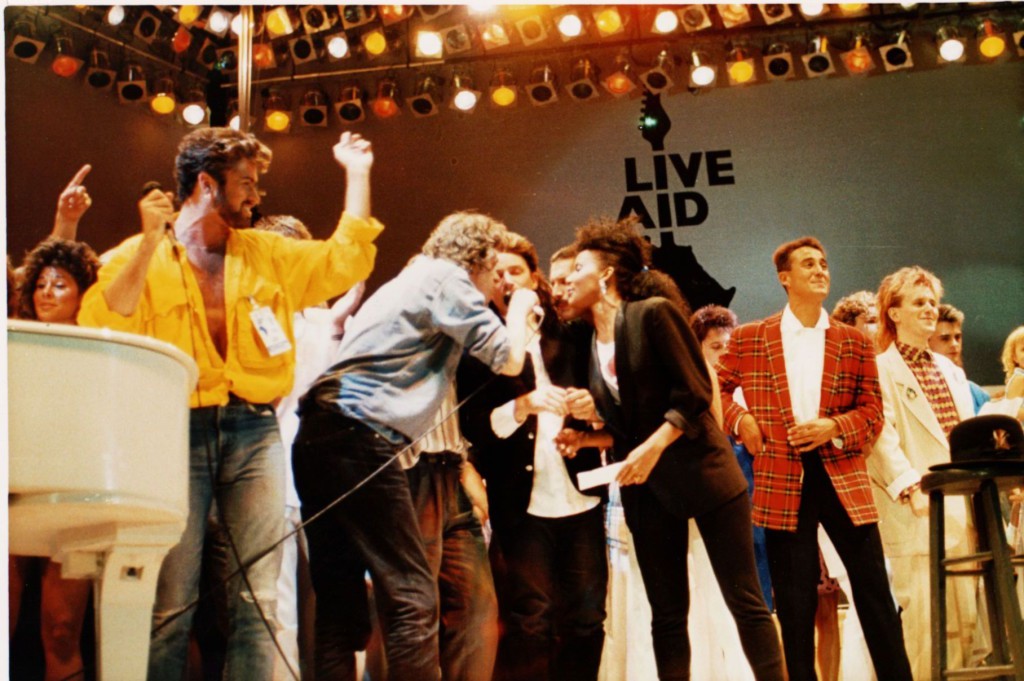 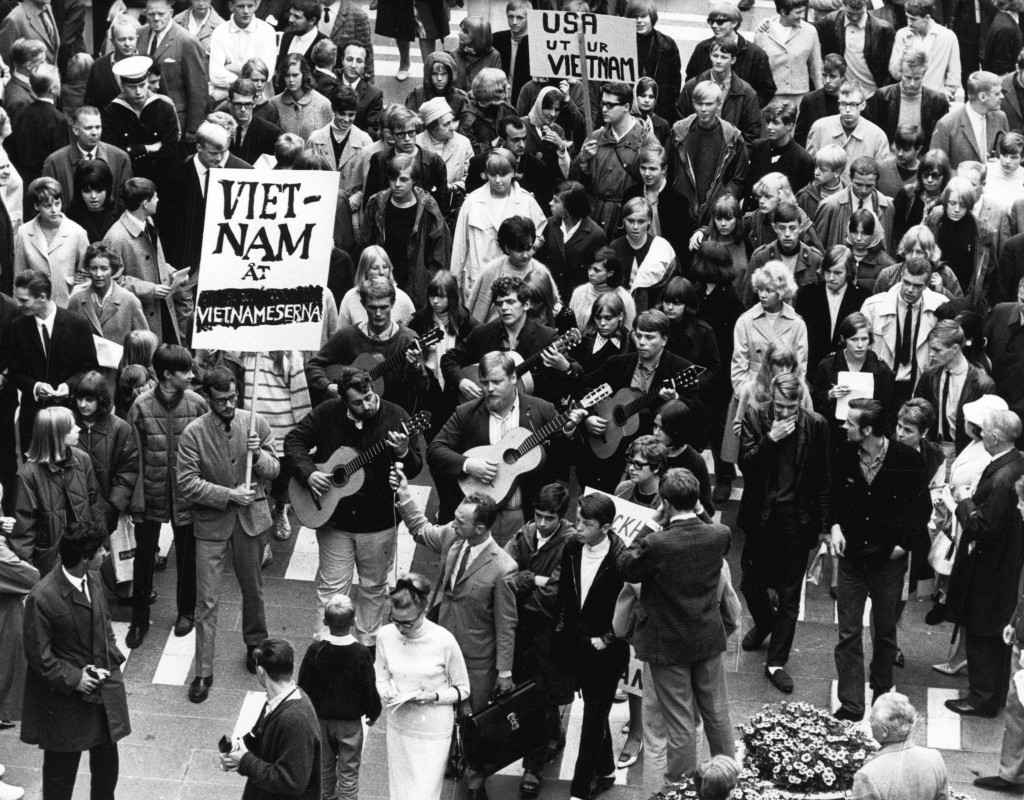 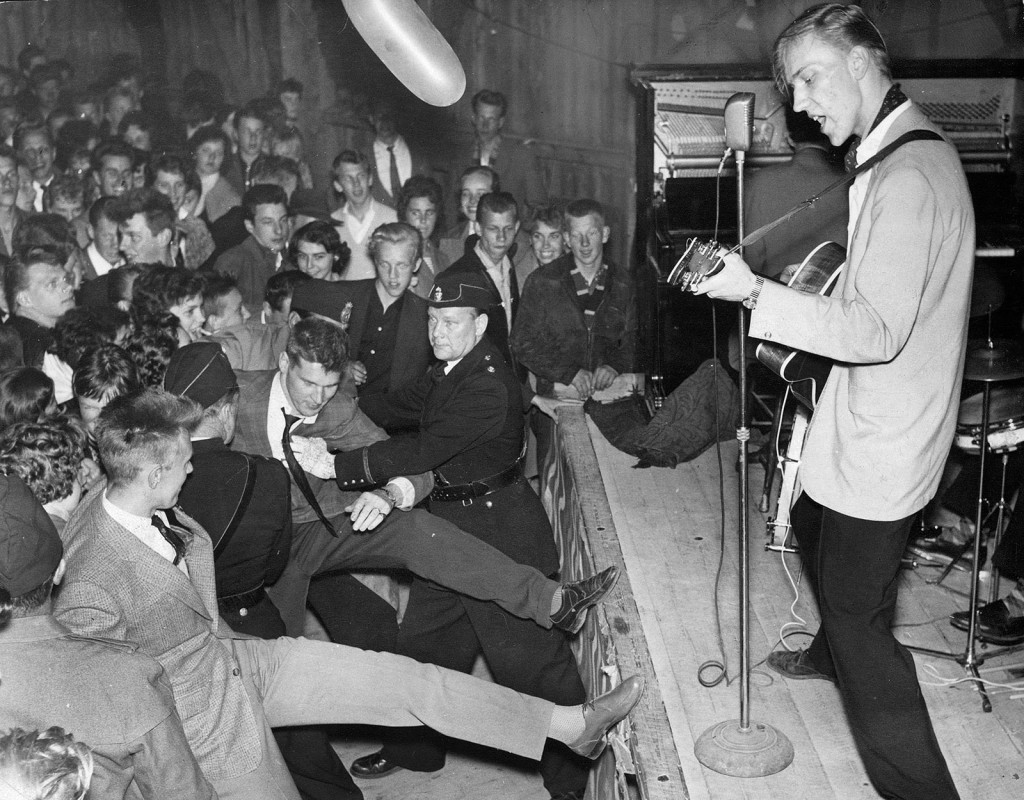 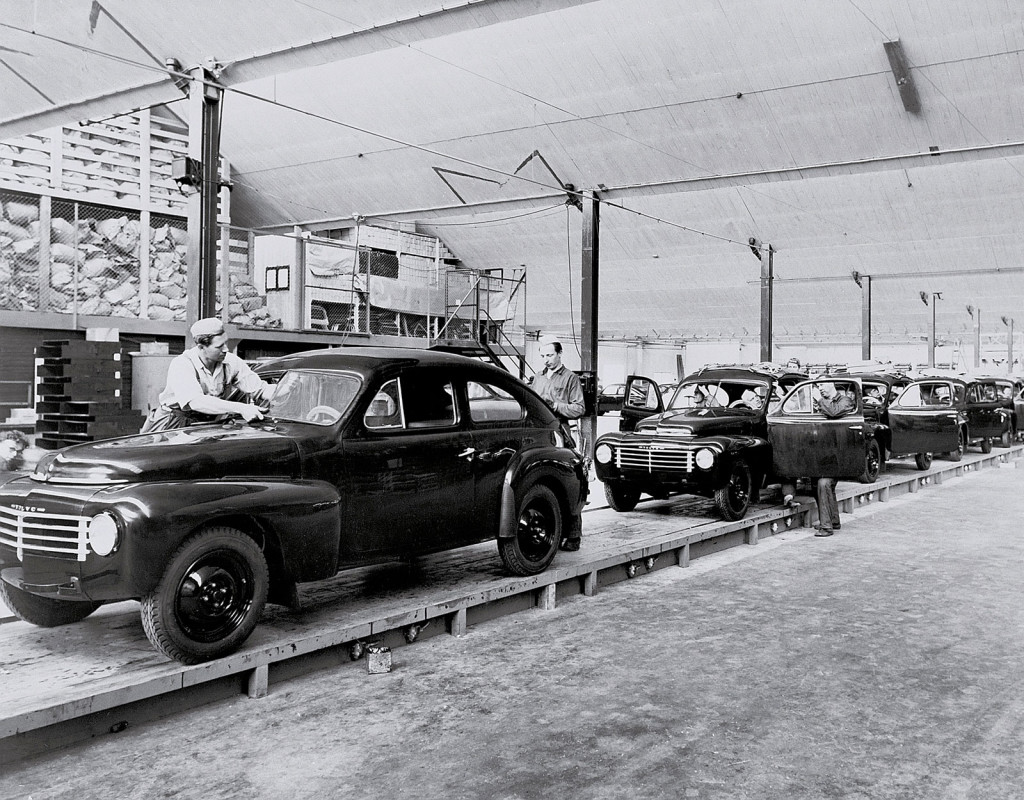 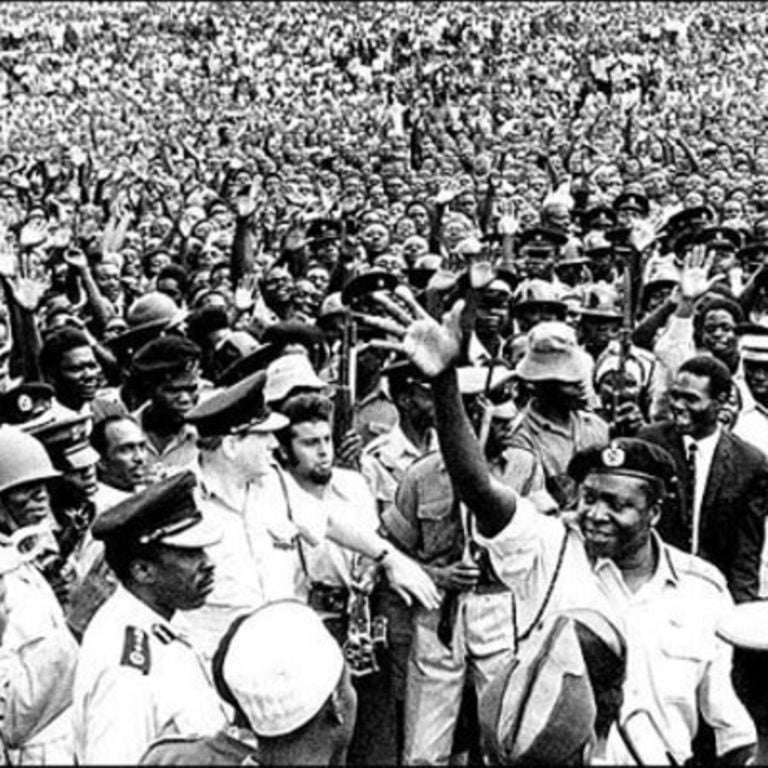 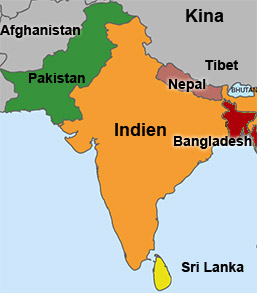 Avkolonialiseringen


Världskrigen och speciellt det andra världskriget underminerade legitimiteten för den europiska överhögheten.

Efter kriget skapades en mängd självständighetsrörelser i Afrika och Asien.
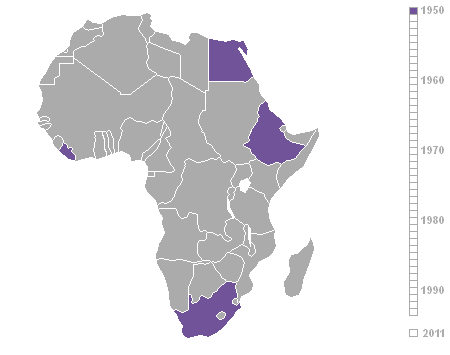 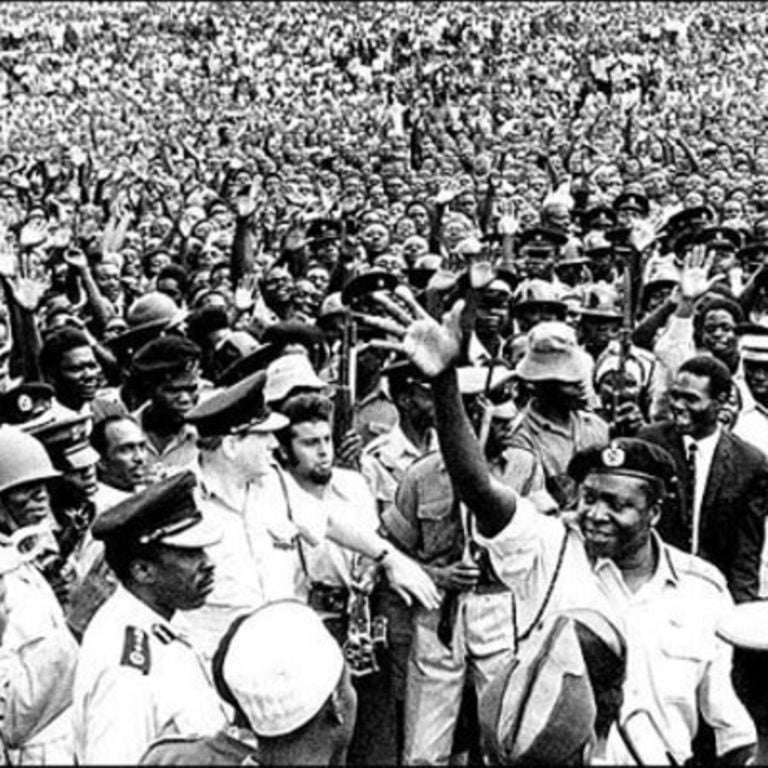 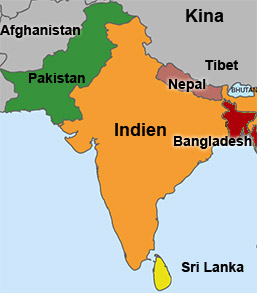 Avkolonialiseringen


Indien blev självständigt från Storbritannien 1947.

Mellan 1946 och 1954 bekämpades den franska kolonialmakten i Vietnam och drevs till slut ut. Mellan 1954 och 1962 pågick det blodiga Algerietkriget som ledde fram till Algeriets självständighet.

De nya självständiga staterna drogs snabbt in i det kalla kriget, oftast på Sovjetunionens sida.
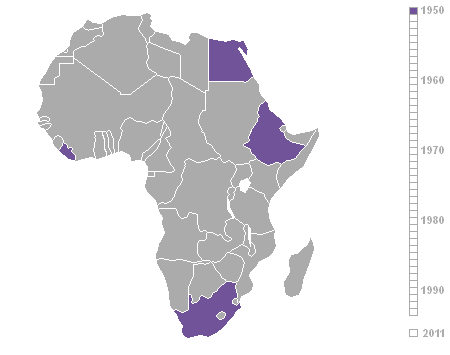 Kalla kriget
1945-1989
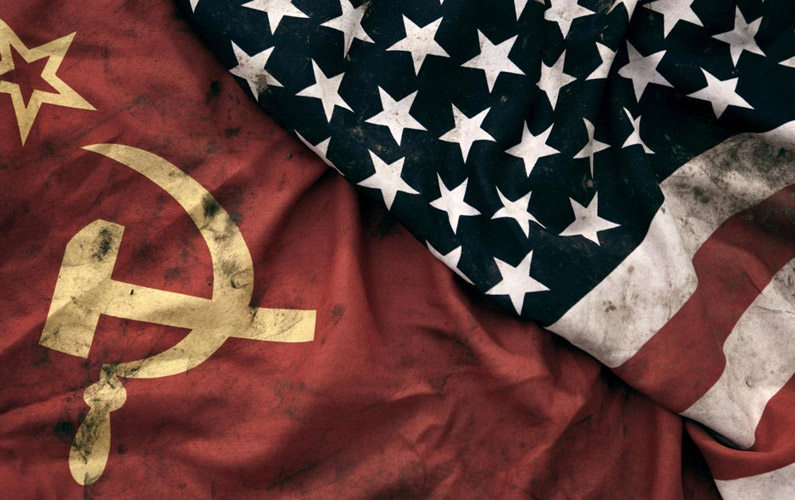 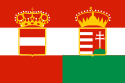 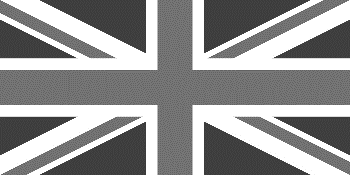 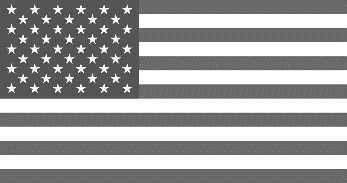 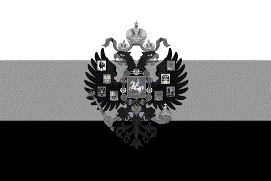 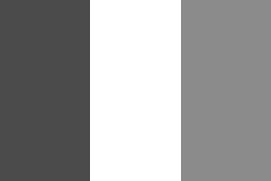 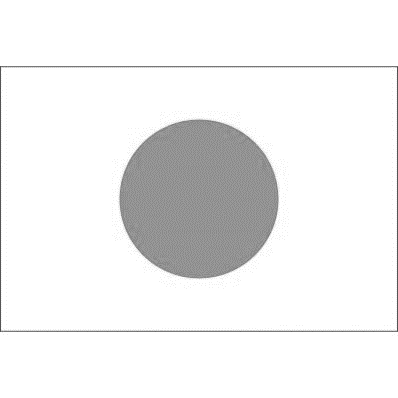 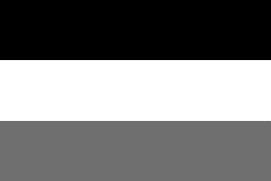 Stormakterna under 1900-talets inledning
Stormakterna under första världskriget
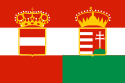 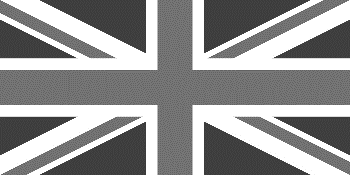 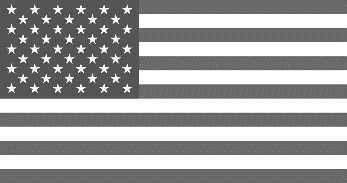 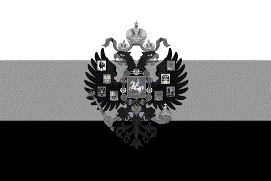 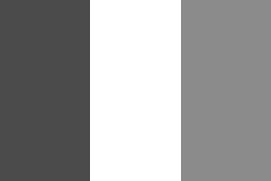 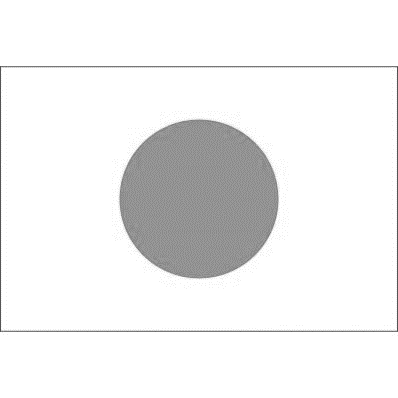 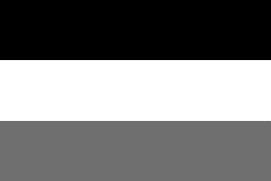 Stormakterna under andra världskriget
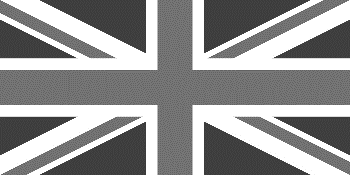 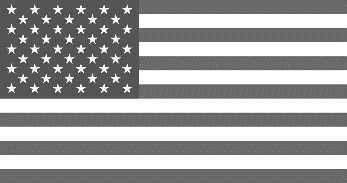 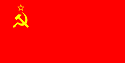 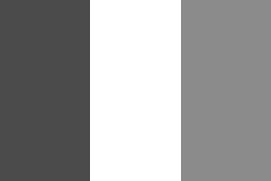 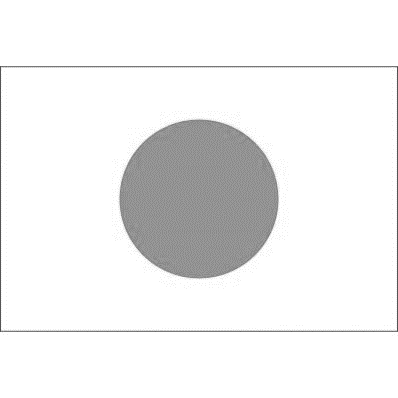 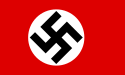 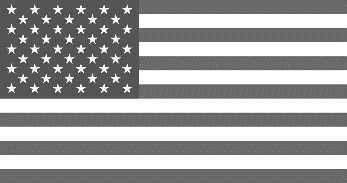 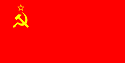 Stormakterna under efterkrigstiden
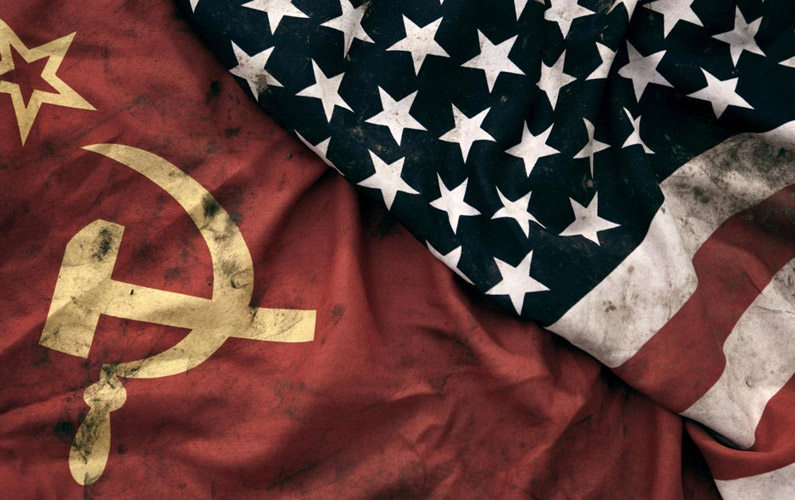 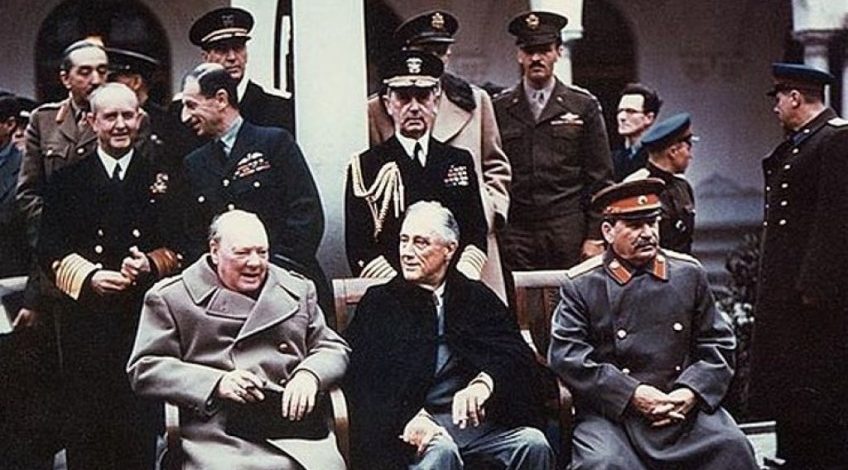 En splittring uppstod redan innan kriget var slut 1945. Man var oense om Tysklands framtid och hur efterkrigseuropa skulle styras.
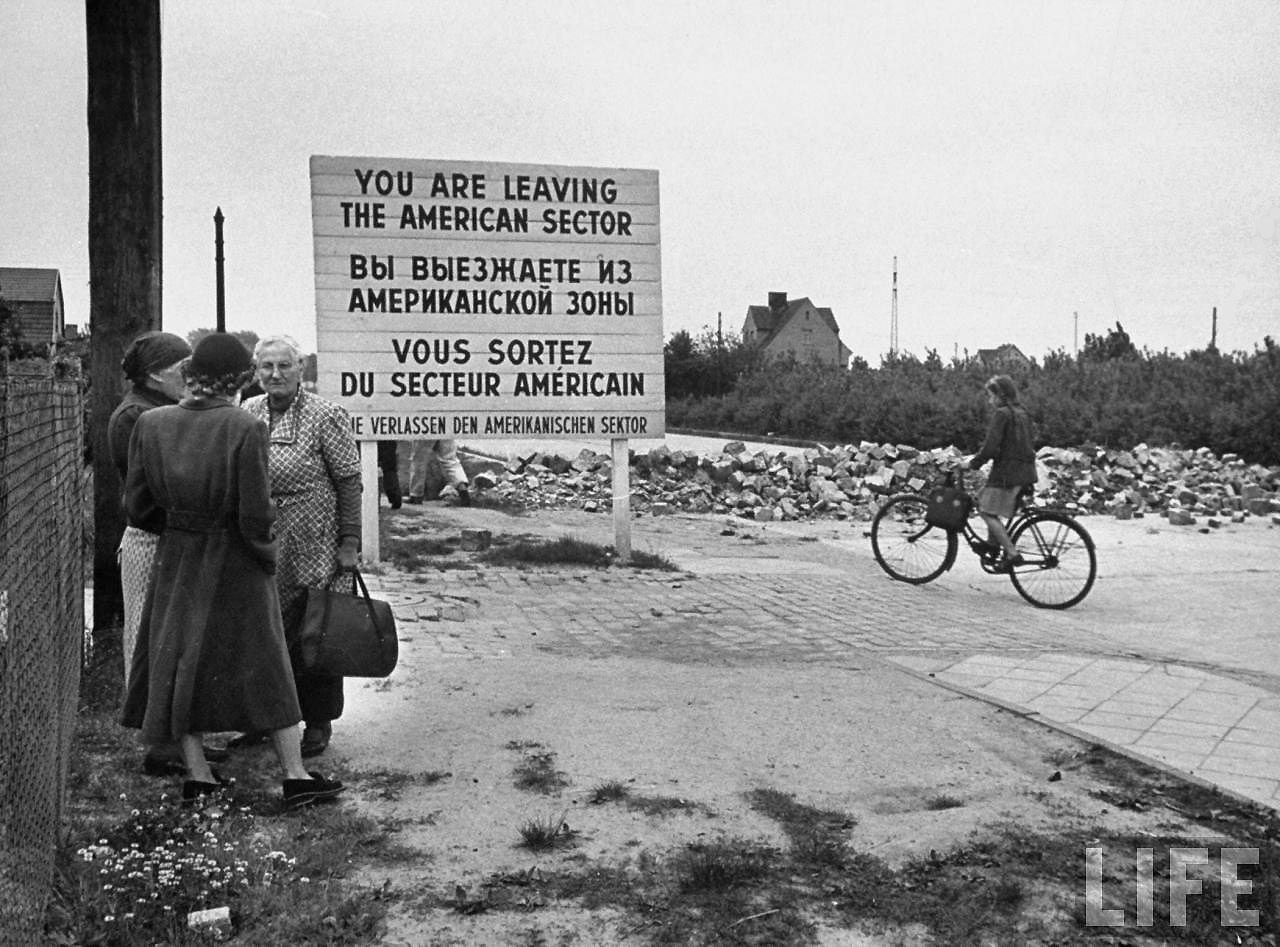 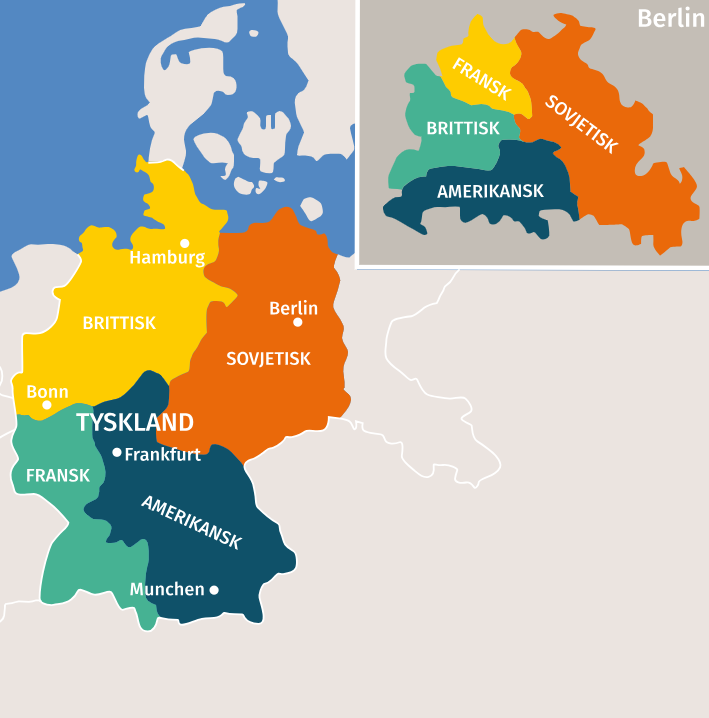 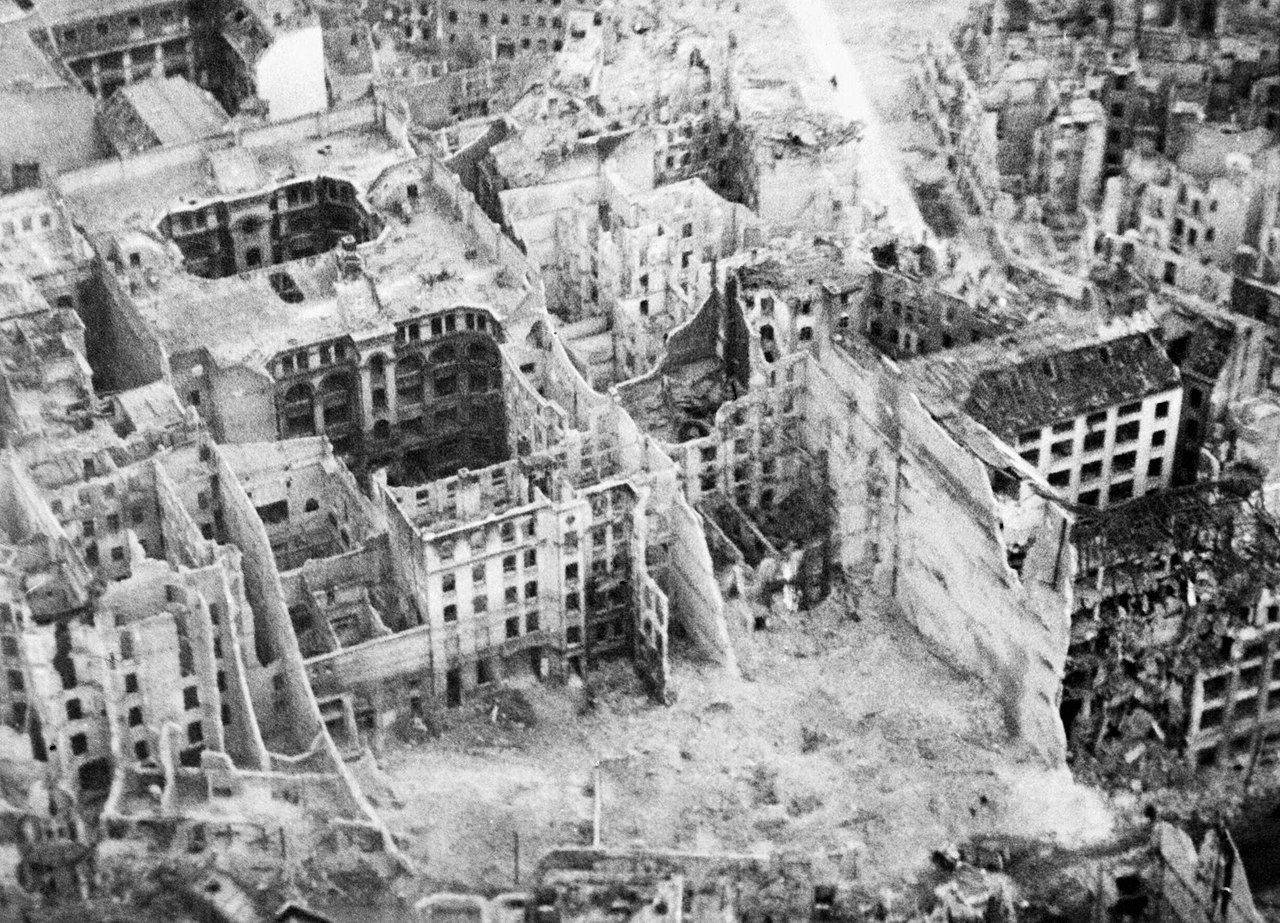 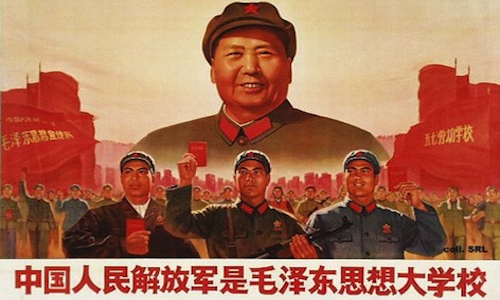 Sovjetunionen agerade offensivt och stödde kommunistiska grupper och blandade sig i demokratiska val i Östeuropa och i Kina tar Mao över kontrollen.

USA svarar med Trumandoktrinen
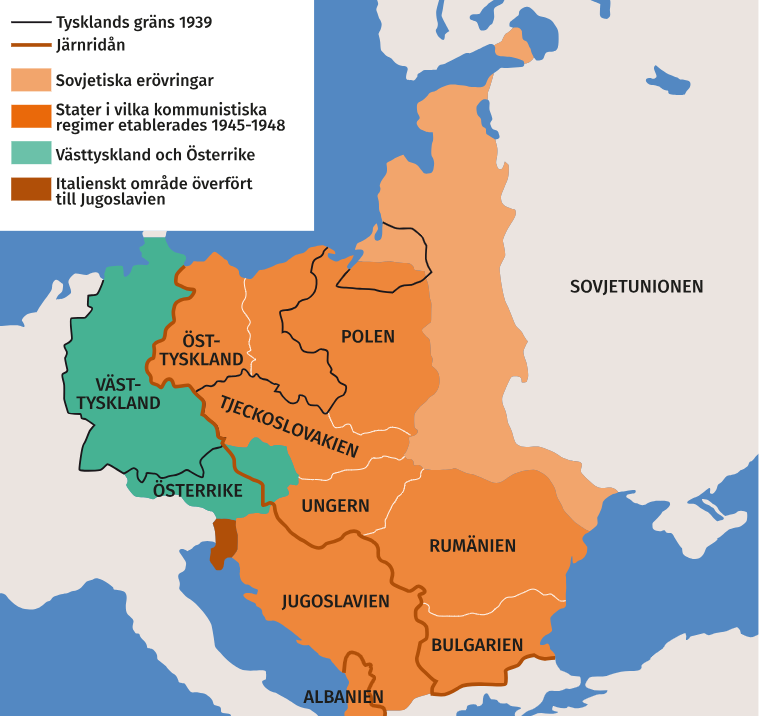 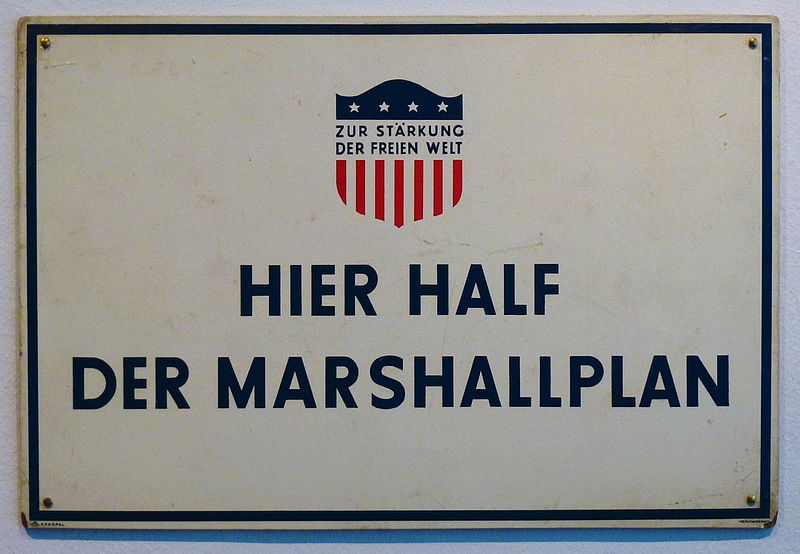 Marshallplanen – ekonomisk hjälp till europeiska stater – förutsatte 	samarbete

	Direkt mål – motverka stagnation

	Indirekt mål – skapa en ekonomisk mur mot öst och knyta Västeuropa 			     och USA närmare varandra
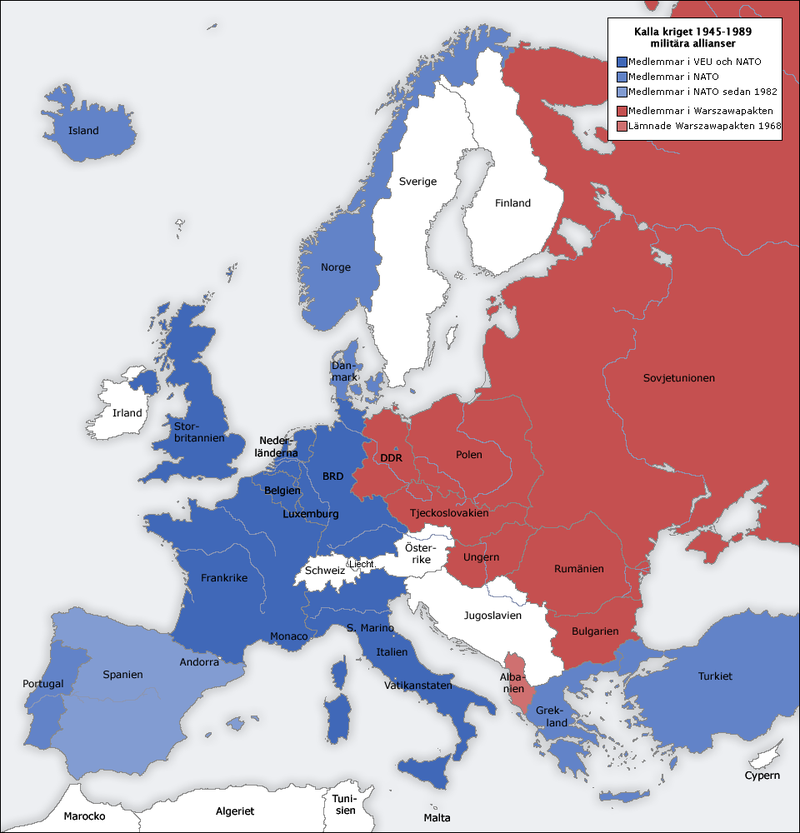 1949 bildas NATO

Stalin knyter då länderna i Östeuropa närmare sig och bildar Warsawapakten
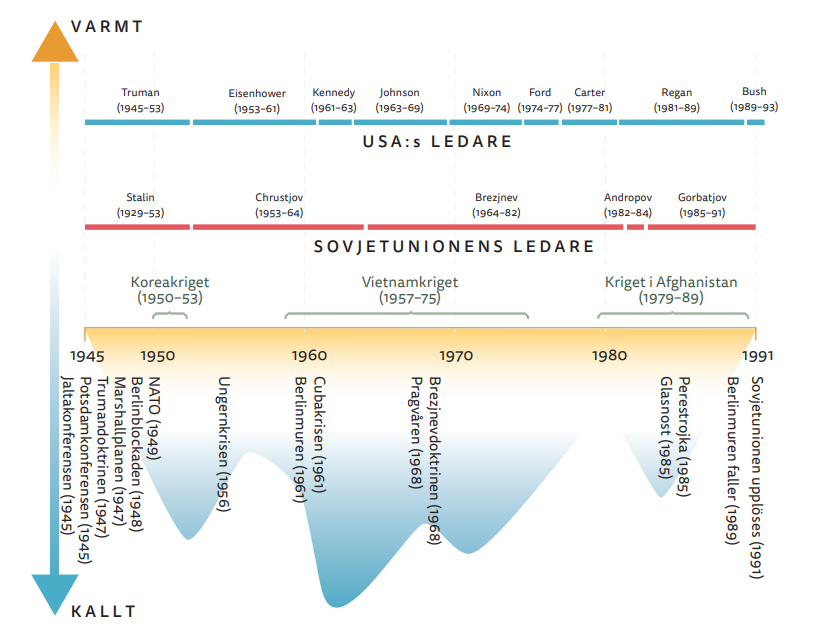 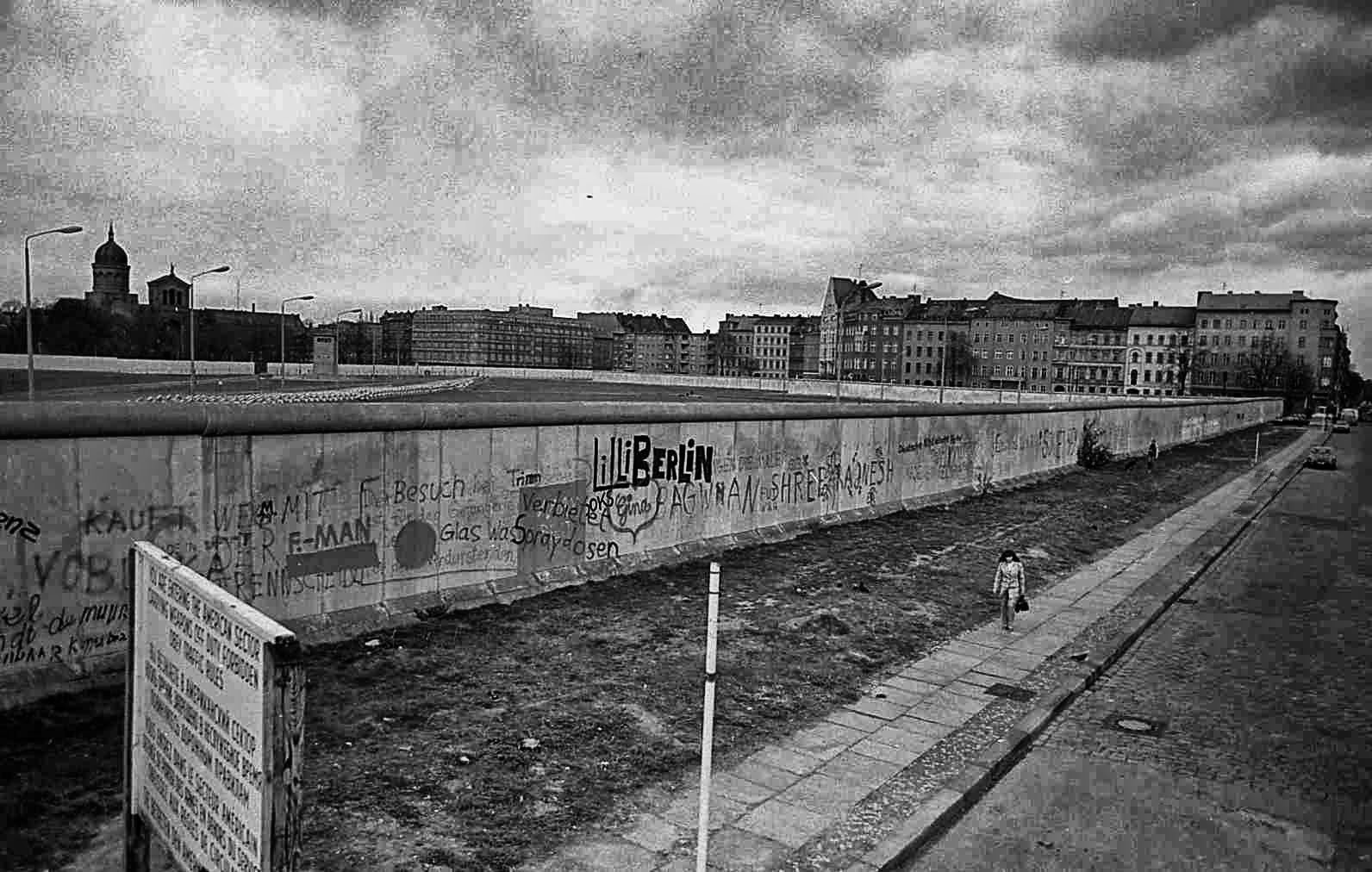 Första riktiga krisen – Koreakriget Nord invaderar Syd med Sovjetunionens hjälp 1950
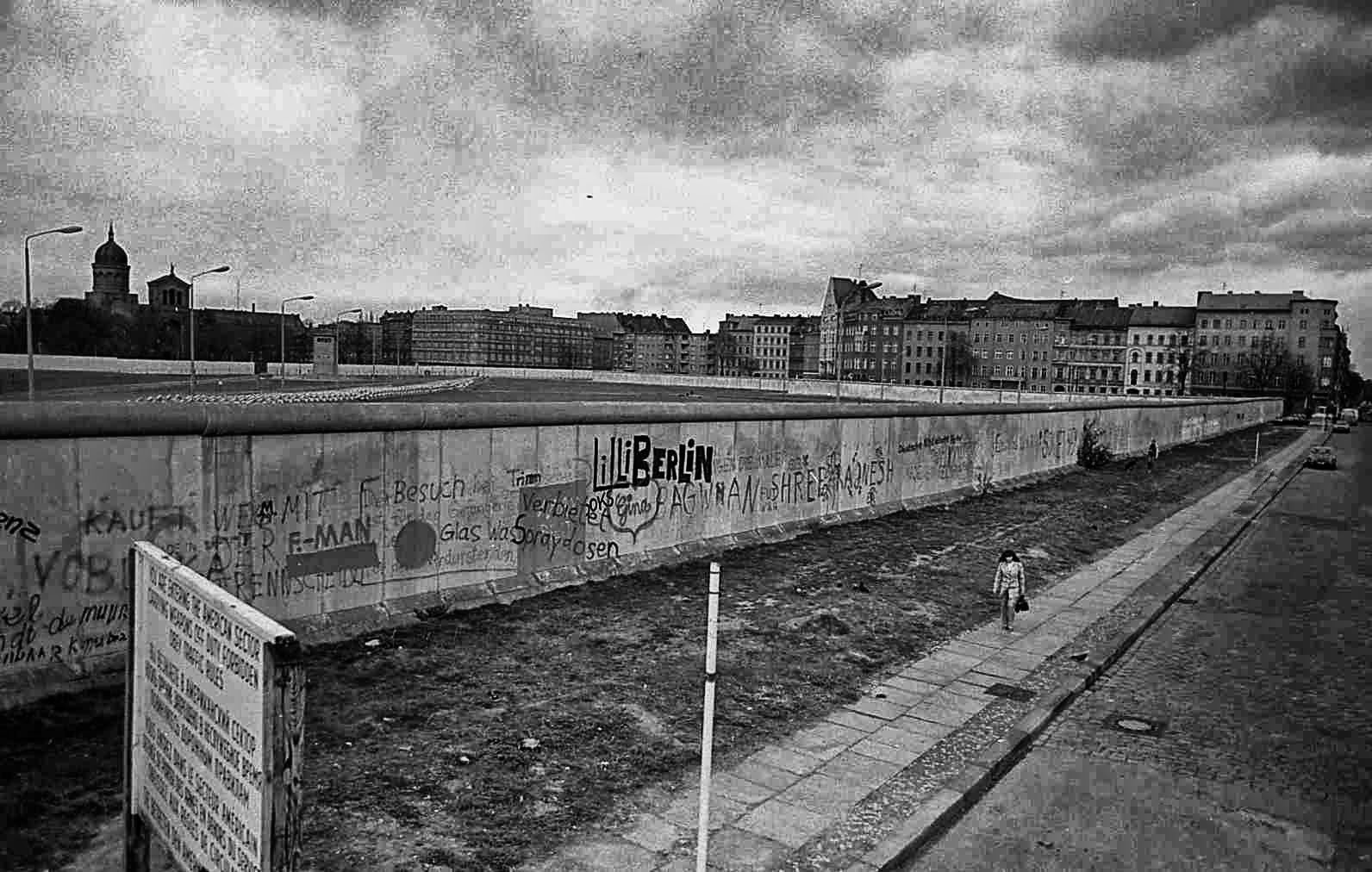 Första riktiga krisen – Koreakriget Nord invaderar Syd med Sovjetunionens hjälp 1950

1961 Berlinmuren byggs

1962 Kubakrisen

1965 USA går storskaligt in i Vietnamkriget

Kapprustning under 60-talet

1979 invaderar Sovjetunionen Afghanistan, kriget kommer pågå fram till 1989
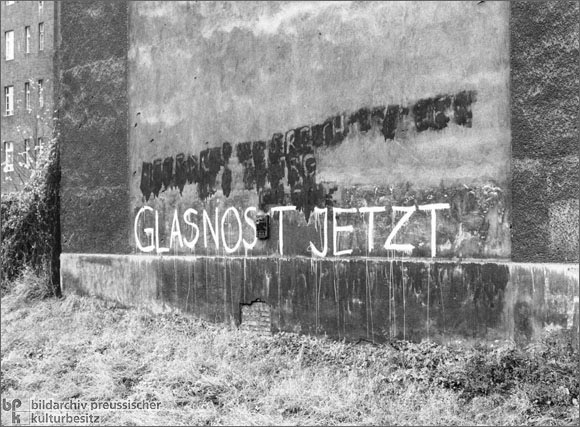 Under 1980-talet får Sovjetunionen problem att hänga med i kapprustningen

Man försöker reformera sitt system med perestrojka (ekonomiska reformer) och glasnost (öppenhet mot omvärlden)

1989 hålls val i Sovjetunionen och runt om i Östeuropa gör folk fredliga revolutioner och kommunismen som system faller samman
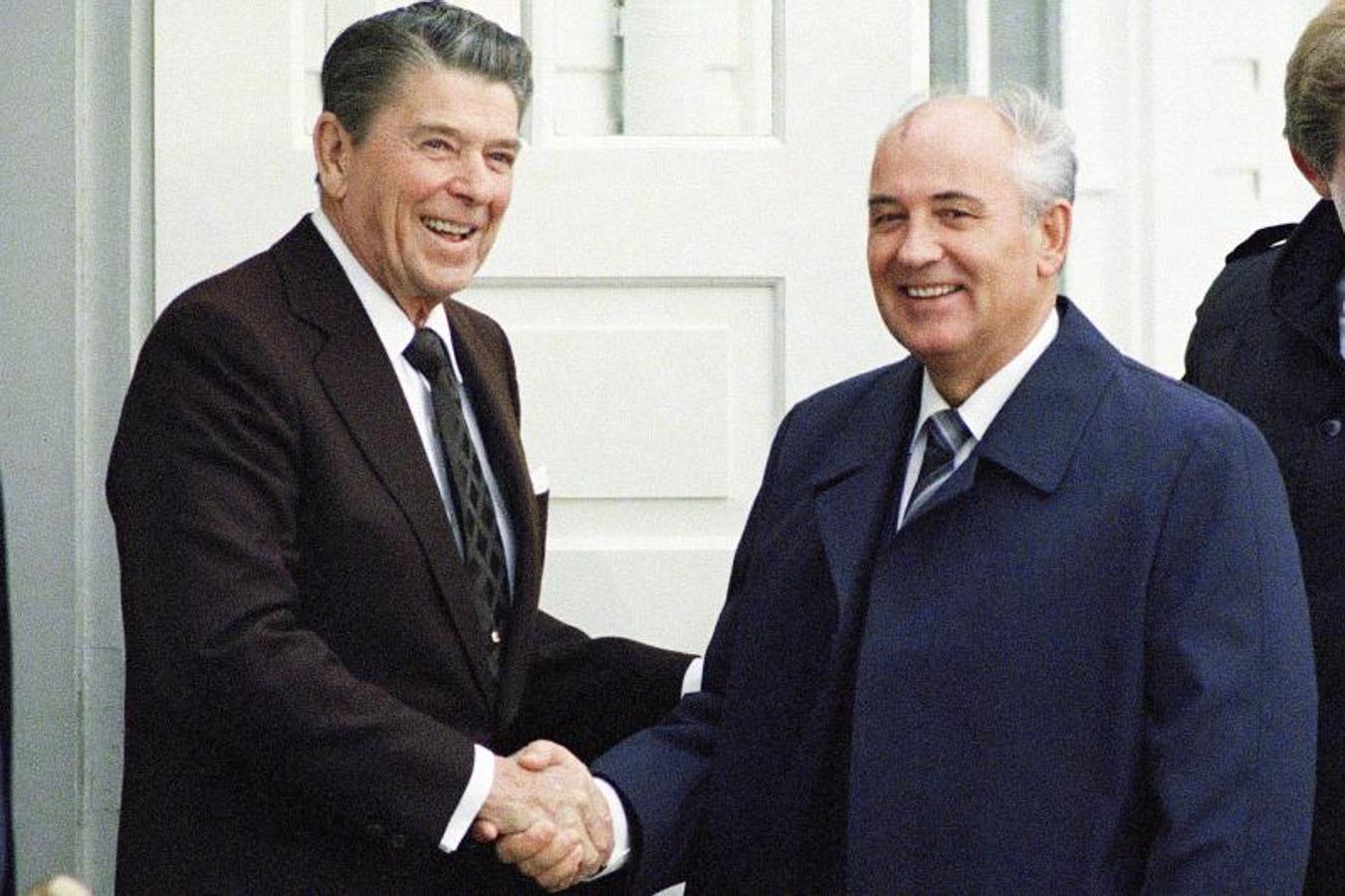 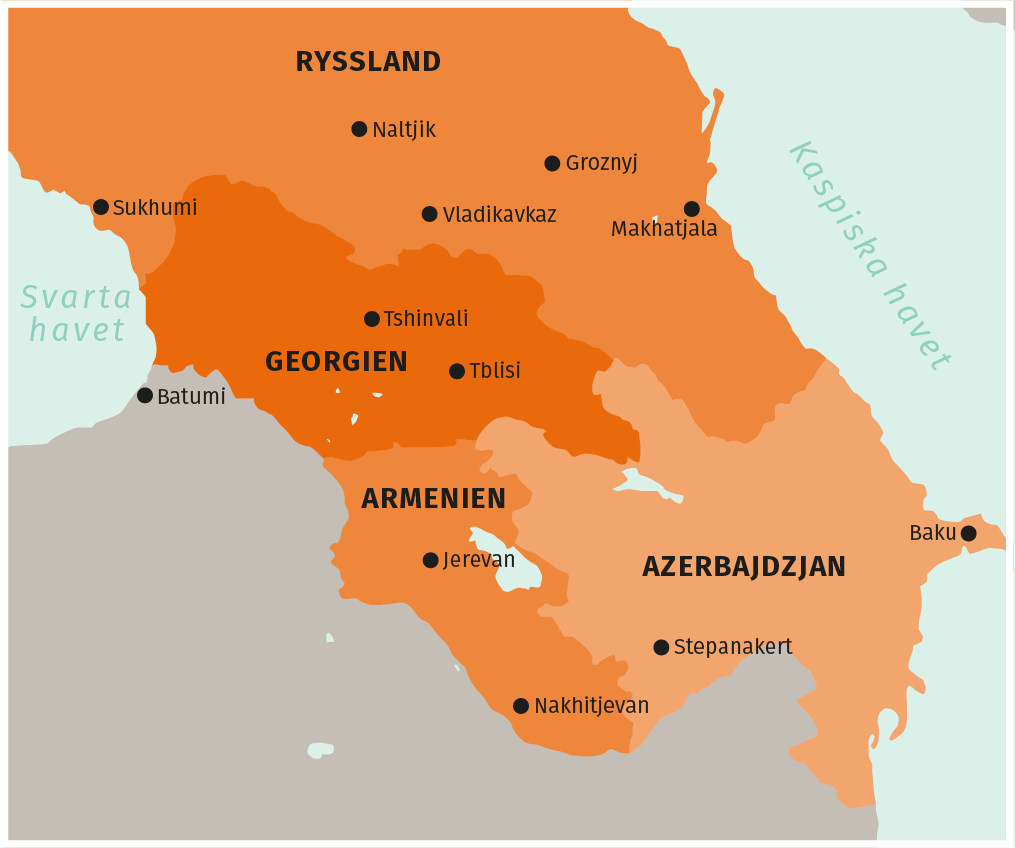 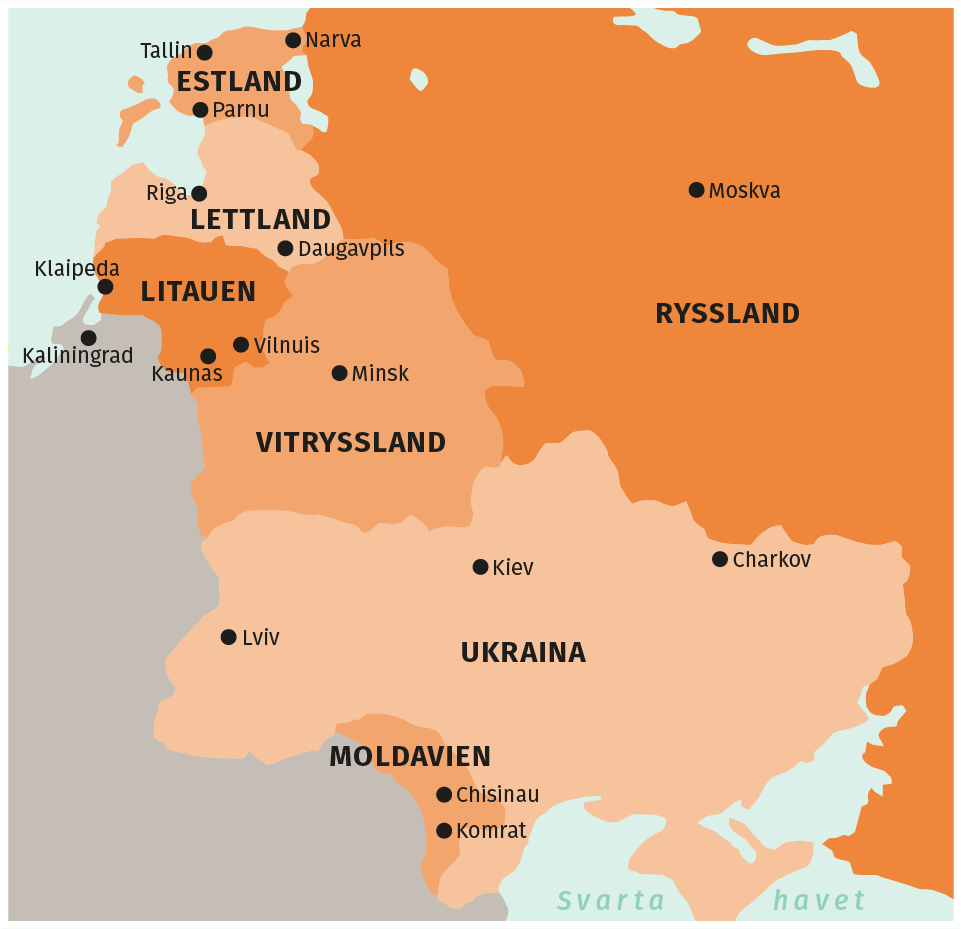 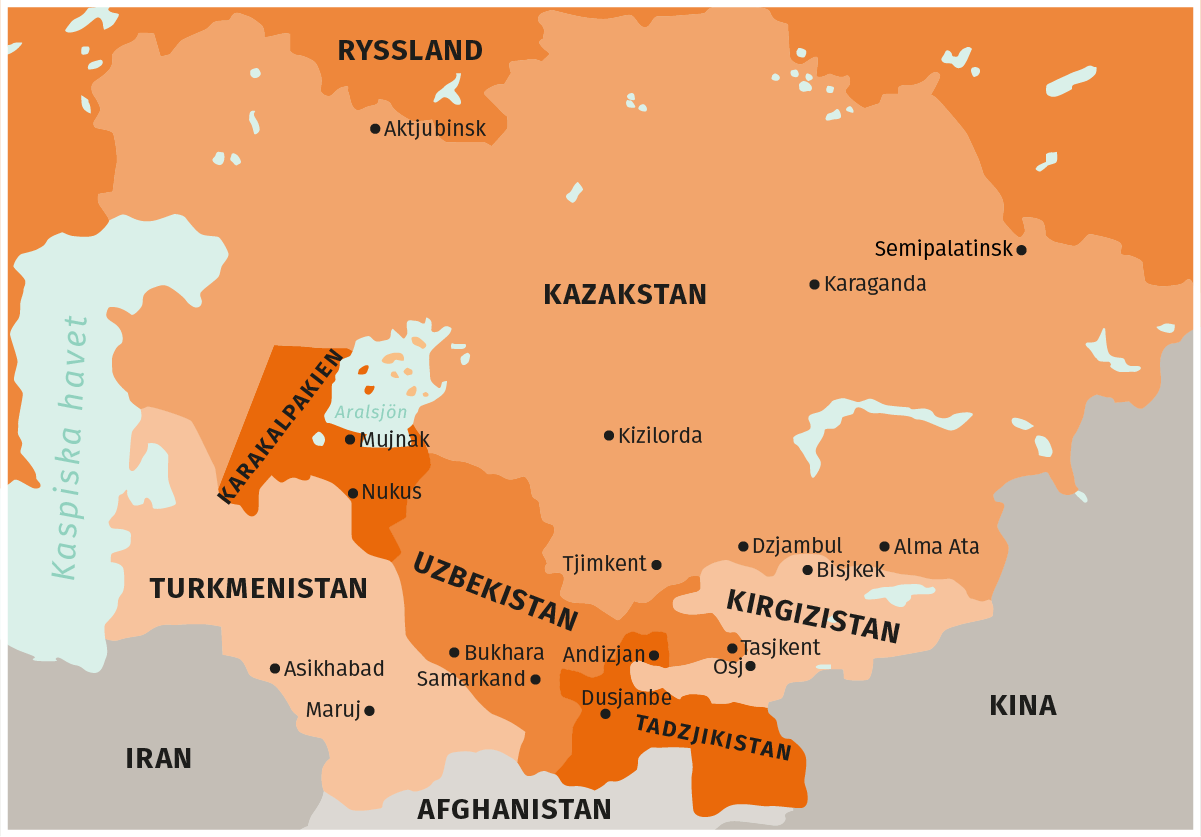 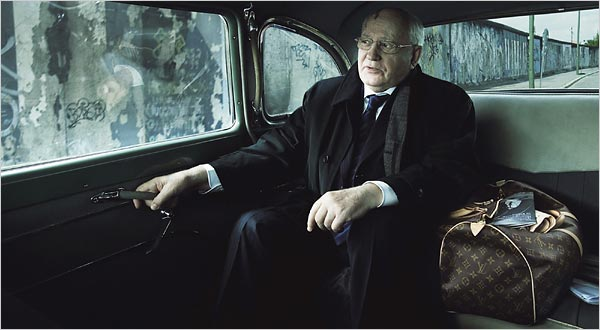 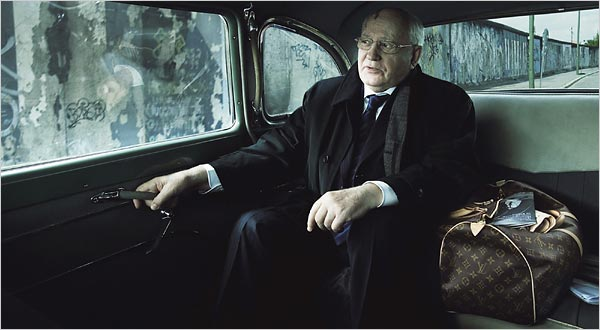 Gruppuppgift - Historiemedvetenhet
Arbeta i basgruppen.

Diskutera  
Vilka är de fem viktigaste processerna (händelser eller personer) under 1900-talet enligt er?
Vilka avtryck kan ni se av dessa idag?
Skriv ner era tankar på max 1 sida.

Lämna in i teamet – filer – del 1 - ”Vad betyder 1900-talet?”. 
Basgruppsnamn = Filnamn.